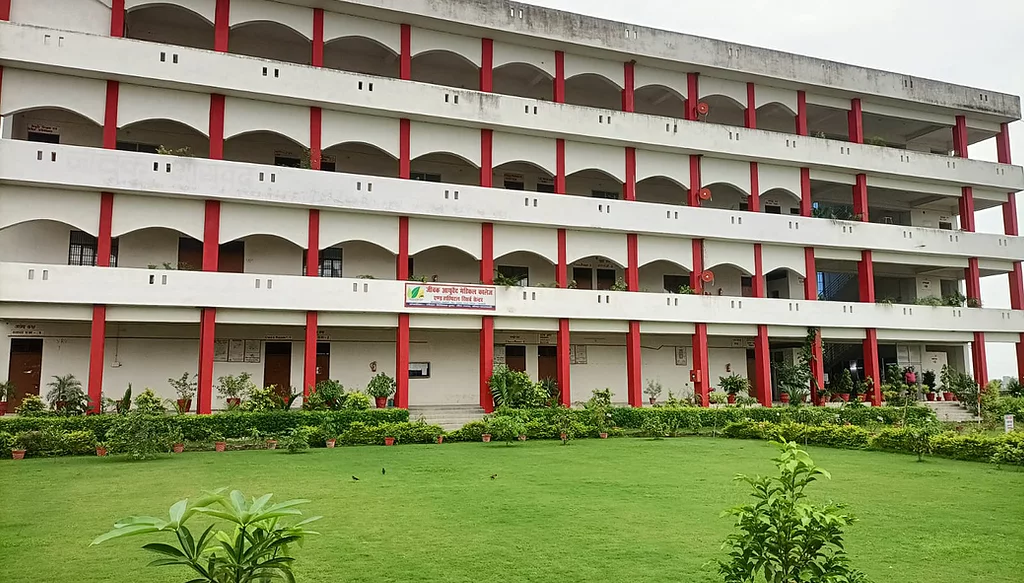 JEEVAK AYURVEDA MEDICAL COLLEGE
KAMLAPUR ,AKAUNI ,CHANDAULI
Concept of Visha
w.s.r of Shankha Visha & Vatsnabha
Presented By:-
Shubham Singh
Rishabh kr. Srivastava
(B.A.M.S. 3rd year 2020-21 Batch)
Guided By:-
Dr. Pradeep Jain
Dr. Anurag Srivastava
Dr. Pragya Mishra
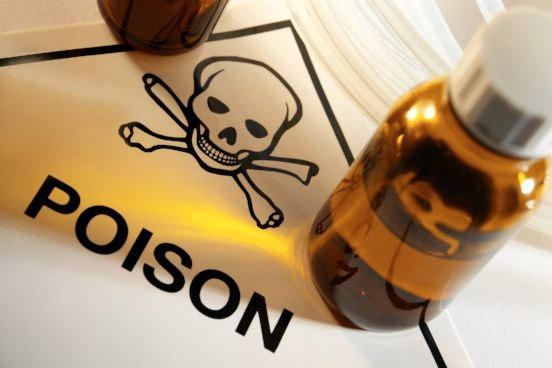 Concept of visha
वह पदार्थ जो किसी प्राणी के शरीर में किसी प्रकार पहुँचने पर उसके प्राण ले 
लेता हो अथवा उसका स्वास्थ्य नष्ट करता हो, उसे विष कहते है


विष की निरुक्तिविष शब्द 'विष्' धातु में 'क' प्रत्यय लगकर बना है। विष का अर्थ है- घेरना, छा 
जाना अथवा व्याप्त हो जाना या फैलना। अतः शरीर की रसादि धातुओं में शीघ्रता से व्याप्त हो
जाता है, उसे विष कहते हैं।
विष की परिभाषा

जो द्रव्य प्राणी के मनोदैहिक तन्त्र के सम्पर्क में आकर अथवा उसके शरीर में प्रवेश कर विषाद उत्पन्न करे या प्राणों को हर ले, उसे विष कहते हैं।'आचार्य सुश्रुत मतेनविषादजननत्वाच्च विषमित्यभिधीयते।। (सु.क. 3/21)विषाद उत्पन्न करने के कारण उसे 'विष' कहा जाता है।आचार्य चरक मतेनजगद्विषान्नं तं दृष्ट्वा तेनासौ विषसंज्ञितः।। (च.चि. 23/5)जिसे देखकर जगत् के सभी प्राणि-विशेष विषादग्रस्त / खिन्न हो जाते हैं, उसे 'विष' कहते हैं।
विष उत्पत्ति
श्रीमद्भागवत अनुसार- अमृत प्राप्ति हेतु जब देव और दानव समुद्र मन्थन कर रहे थे, तब
अमृत से पूर्व विष की उत्पत्ति हुई। विष से सन्तप्त होकर देव और दानव दोनों ने भगवान शिव से
उस उष्ण, तीक्ष्ण एवं नीलवर्णी विष के पान करने का अनुरोध किया। उनके आग्रह पर भगवान शिव
द्वारा विष प्राशन करते समय विष की कुछ बूंदे धरती पर गिरी, जिन्हें वनस्पति तथा प्राणियों ने
ग्रहण किया। इसी से क्रमशः स्थावर एवं जङ्गम विषों की उत्पत्ति हुई।

आचार्य चरक के मतानुसार- जब देवता और दानव अमृत प्राप्ति हेतु क्षीर समुद्र का मन्थन
कर रहे थे, तब अमृत प्राप्ति से पूर्व एक भयावह स्वरूप वाला पुरुष प्रकट हुआ । उसे देखकर वहाँ
उपस्थित सभी लोग विषाद युक्त हो गये, अतएव उसे विष की संज्ञा दी गयी। जब ब्रह्माजी ने देखा
कि उस विष पुरुष को देखकर सभी प्राणी व्याकुल हो रहे हैं, तब उन्होंने उसे जङ्गम और स्थावर दो
योनियों के रूप में उत्पन्न होने की आज्ञा दी |
आचार्य सुश्रुत के मतानुसार 

पृथ्वी के आदिकाल में जब ब्रह्मा जी इस संसार की रचना कर रहे थे, उस समय कैटभ नामक दैत्य
विघ्न करने लगा । इससे ब्रह्माजी क्रोधित हो गये एवं उनके मुख से क्रोध अति
भयंकर स्वरूप धारण कर प्रकट हुआ, जिसने कैटभ का नाश कर दिया। कैटभ के वध के पश्चात
क्रोध के उस शरीरधारी स्वरूप का तेज बढ़ने लगा। उस तेज को देखकर देवता विषादयुक्त हो गये,
जिसके कारण उसे विष कहा जाता है। इसके बाद ब्रह्मा जी ने उस क्रोध के तेज व्यक्ति
 को स्थावर और जङ्गम योनियों में स्थापित कर दिया ।
विष के पर्याय 
आचार्य अमरसिंह मतेनअमरकोष में विष के दो प्रकारों का उल्लेख है – 
   क्ष्वेडस्तु गरलं विषम्। (अमरकोश 1/9/9)
   क्ष्वेड, गरल lकविराज सदानंद शर्मा मतेनरसतरंगिणी में विष के तीन पर्यायों का उल्लेख है – 
   विषं क्ष्वेडञ्च गरलं कालकूटञ्च तन्मतम। (रा.त. 14/2)
   क्ष्वेड, गरल कालकूट l
विष का वर्गीकरण:-

स्थावरं जंगम चैव द्विविधं विषमुच्यते।
दशाधिष्ठानमाद्यं तु द्वितीयं षोडशाश्रयम्।। (सू.क.2/3) 

स्थावर एवं जंगम दो विष कहे गये हैं। इनमें से स्थावर विष के दस अधिष्ठान
     एवं जंगम विष के सोलह अधिष्ठान के बारे में बताया गया है।
विष
कृत्रिम
अकृत्रिम
दूषीविष
स्थावर विष
गर विष
जंगम विष
वानस्पतिक
खनिज
रसशास्त्र के र. त. के अनुसार





महाविष-
जो विष अधिक प्रभावी होते हैं उन्हें महाविष कहा गया है।
उपविष-
 जो विष अल्प वीर्य एवं अल्प प्रभाव वाले होते हैं, उन्हें उपविष कहा जाता है।
विष
महाविष
उपविष
महाविष :-

हलाहलः कालकूटः शृंगकश्च प्रदीपनः। सौराष्ट्रिको ब्रह्मपुत्रो हरिद्रः सक्त़ुकस्तथा।।
वत्सनाभ इति ज्ञेयो विषभेदा अमी नव। रसे रसायनादौ च वत्सनाभः प्रशस्त्यते।।
                                                                                                                       (र.त. 24/7-8)

1.  हलाहल                                    2.कालकूट
3.  शृंगक                                       4. प्रदीपन 
5.  सौराष्ट्रिक                                  6. ब्रह्मपुत्र
7.  हारिद्रक                                     8. सक्तुक
9.  वत्सनाभ
इन नौ विषों में से रसक्रिया और रसायन प्रयोग में वत्सनाभ सर्वोत्तम माना जाता है।
उपविष
विषतिन्दुकबीजं च त्वहिफेनञ्च रेचकम्। धत्तूरबीजं विजया गुंज भल्लातकाह्वयः।। अर्कक्षीरं स्नुहीक्षीरं लाँगली कर्वीरकम्। समाख्यातो गणोऽयं तु बुधैरुविषा भिधः।।
(र.त. 24/163-164)
1. विषतिन्दुक के बीज                                 2. अहिफेन3.रेचक (जमालगोटय) के बीज                    4. धत्तूर के बीज5. भंगा                                                          6. गुंजा7. भल्लातक                                                 8. अर्कक्षीर9. लांगली                                                      10. कर्वीर
11. स्नुहीक्षीर
विष योनि (Form of existence of poison)

विष की दो योनियों मानी गई हैं -1. स्थावर (vegetable origin) 2. जंगम (animal origin)

विष अधिष्ठान (Site of poison)

अधिष्ठान (site) का अर्थ है- योनियों के वे अंग या अंश जिनमें रहकर या जिनके
माध्यम से विष व्यक्त होता है।
स्थावर विष के अधिष्ठान (Site of Vegetable Poisons)आयुर्वेद में स्थावर विष के दस अधिष्ठान माने गये हैं।

आचार्य सुश्रुत मतेन
मूलं पत्रं फलं पुष्पं त्वक् क्षीरं सार एव च। निर्यासो धातवश्चैव कंदश्च दशमः स्मृतः।। 
                                                                                                                                     (सु.क. 2/3)
1. मूल (root)                                2. पत्र (leaves)3. फल (fruit)                                 4. पुष्प (flower)
5. त्वक् (छाल)                               6. क्षीर (sap)7. सार (heart-wood)                    8. निर्यास (extract)9. धातु (minerals)                       10.  कन्द (bulb)
जंगम विष के अधिष्ठान (Site of Animal Poisons)

आयुर्वेद में स्थावर विष के सोलह अधिष्ठान माने गये हैं।

आचार्य सुश्रुत मतेन

जंगमस्य विषयस्योक्तान्यधिष्ठानानि षोडश। 
समासेन मया यानी विस्तारस्तेषु वक्ष्यते।।तत्र, दृष्टिनिःश्वासदंष्ट्रानखमूत्रपुरीषशुक्रलालार्तव- 
मुखसन्दंशविशर्धिततुण्डास्थिपित्तशूकशवानीति।।  (सु.क 3/3-4)
1. दृष्टि (sight)               2. नि:श्वास (breath)

3. दंष्ट्रा (Fangs)                   4. नख (नाखून)
5.  मूत्र (urine)                     6. पुरीष (feces)
7. शुक्र (semen)                       8. लालास्राव (saliva)
9. आर्तव (menstrual blood)  10. मुख संदंश (mouth- bite)
11. विशर्धित (गुदा) (flatus)    12. तुण्ड (beak)
13. अस्थि (bone)            14.  पित्त (bile)
15. शूक (bristles)           16. शव (cadaver)
विष की गति (Movement of Poison)जंगम स्यादधोभागमूर्ध्वभागं तु मूलजम्। (च.चि. 23/17) 

जंगम विष के शरीर के सम्पर्क में आने पर (सॉप, बिच्छू आदि से डसे जाने पर) उसकी गति ऊपर की ओर होती है। 
मूलज या स्थावर विष को खा लेने पर या खिला दिये जाने पर उसकी गति नीचे की ओर होने लगती है।
Message
विष के गुण (Characteristics of Poison)

आचार्य चरक मतेनलघु रूक्षमाशु विषदं व्ययै तीक्ष्णं विकासि सूक्ष्मरं च। 
उष्णमनिर्देश्यरसं दशगुणमुक्तं विषं तजज्ञैः।। (च.चि. 23/24)

विष के दश गुण हैं -1. लघु (light)                                                 2. रूखा (खुरदरा)3. आशु (तेजी से फैलने वाला)                       4. विशद (non-slimy)5. व्यवायी (quickly absorbing)                    6. तीक्ष्ण (तेज)7. विकासी (depressing)                               8.सूक्ष्म (subtle)9. उष्ण (hot)                                            10. अनिर्देश्य रस (जिसके रस को न बतलाया जा सके)                                                                                                                         
                                                                                (disguising taste)
आचार्य सुश्रुत मतेन

रूक्षमुष्णं तथा तीक्ष्णं सूक्ष्ममाशुव्यवायि च।।
विकाशि विशदं चैव लघ्वपाकि च तत् स्मृतम्। (सू.क. 2/19)

आचार्य सुश्रुत के अनुसार दश गुण हैं -1. रूखा (खुरदरा)                               2.  उष्ण (hot)
      3. तीक्ष्ण (तेज)                                 4. सूक्ष्म (subtle)
      5.आशु (तेजी से फैलने वाला)           6.व्यवायि (quickly absorbing)
      7. विकाशी (निराशाजनक)                 8.लघु (light)
     9. विशद (non-slimy)                      10.  अपाकि (non-digesting)
ओज के गुणआचार्य चरक ने ओज के दस गुण बतलाए हैं-गुरु शीतं मृदु श्ल़क्ष्णं बहलं मधुरं स्थिरम्।
     प्रसन्नं पिच्छिलं स्निग्धमोजो दशगुणं स्मृतम्।। (च.चि. 24/31)

1. गुरु (heavy)               2. शीत (cold)3. मृदु (soft)                  4. बहल (dense)
5.  स्थिर (stable)          6. पिच्छिल (slimy)
7. श्ल़क्ष्ण (smooth)         8. मधुर (sweet)
9.  प्रसन्न (clear)          10.  स्निग्ध (unctuous)
विष, मद्य एवं ओज के गुणों की तुलना
विष के गुणों की कार्मुकता

रूक्ष (rough) एवं उष्ण (hot) गुण विष रूक्ष होने से वायु को तथा उष्ण होने के कारण 
   रक्त के साथ पित्त को प्रकुपित करता है।
तीक्ष्ण (sharp ) गुण तीक्ष्णता से बुद्धि को मोहग्रस्त करता और मर्म-बन्धनों को काट 
    देता है।
सूक्ष्म (subtle) गुण सूक्ष्म होने के फलस्वरूप शरीरावयवों में शीघ्रता से प्रवेश कर विकार 
    उत्पन्न करता है।
आशुकारी (rapidly spreading ) गुण - आशुकारी होने से शरीर में तेजी से फैलकर प्राणों 
   का हनन करता है।
व्यवायी (quickly absorbing) गुण - व्यवायी होने से सम्पूर्ण शरीर में पाचन से पूर्व फैल 
   जाता है|
विकासी (depressing) गुण - विकासी होने के कारण दोष, धातु एवं मलों को नष्ट करता है।

विशद (non-slimy) गुण विशद होने के कारण कहीं भी रुकता-चिपकता नहीं।
 
लघु (हल्का) गुण- लघु होने के कारण दुश्चिकित्स्य होता है।

अविपाकी (non-digesting) गुण - अविपाकी होने के कारण शरीर में बहुत दिनों तक बना रहकर
           कष्ट देता है। उसे आसानी से शरीर से निकाला नहीं जा सकता।
विष की क्रिया (Action of Poison)
विष की प्रक्रिया के आचार्य वृद्धवाग्भट्ट ने विस्तार से वर्णन प्रस्तुत किया है 
विषं हि देहं संप्राप्य प्राग्दुष्यति शोणितम्।।
   कफ़पित्तनिलांश्चानु समदोषं साहसयां। 
   ततो हृदयमास्थाय देहोच्छेदाय कल्पते।|   (अ.सं.उ. 40/17)
विष शरीर में प्रवेश कर सर्वप्रथम रक्त को दूषित करता है।
इसके बाद वात, पित्त और कफ इन तीनों दोषों और सभी आशयों को एक साथ दूषित करता है।
फिर हृदय में प्रवेश कर वहीं स्थित होकर मृत्यु का कारण बनता है।
आगे उन्होंने इस प्रक्रिया का और भी विस्तार से वर्णन करते हुए की कहा है :-

शरीरं दूषिते रक्ते सर्व चिमिचिमायते। कोठः समण्डलः स्वेदो रोमहर्षश्च जायते।।क्षुद्रकिटा इवांगेषु विसर्पन्तीति मन्यते। विनामयति गात्राणि जृम्भते शिशिरप्रियः।।व्यापिनस्तस्य दुष्टस्य दुतस्य विषतेजसा। वातादयो वशं यान्ति बलिनोप्यबला इव।।                                                                                                              (अ.सं.उ. 40/18-19)

रक्त के दूषित होने से पूरे शरीर में चिमचिमाहट (चुनचुनाहट) होने लगती है।
त्वचा में कोठ और चकत्ते उभर आते हैं।
पसीना आने लगता है।
रोमाञ्च होने लगता है।
ऐसा लगता है जैसे सारे शरीर पर चींटे चल रहे हों।
रोगी अंगों को तोड़ता - मरोड़ता, झुकाता और जम्भाई लेता है।
रोगी शीत वस्तुओं की इच्छा करता है।
बलवान् वातादि दोष भी विष के प्रभाव से दूषित और शीघ्रगामी होकर सम्पूर्ण शरीर में व्याप्त इस 
    रक्त के आधीन होकर उसी प्रकार असहाय एवं अक्षम हो जाते हैं, जिस प्रकार कोई निर्बल और
    असहाय व्यक्ति बलवान् के आधीन होने पर हो जाता है। 

विषं यद्दोषभूयिष्ठं तं दोषं प्राक् प्रपद्यते। 
    आशये यस्य यस्यैव ततस्तदवतिष्ठते।
    तज्जान् विकारान् कुरुते यान् सर्वेषूपदेक्ष्यति।।    (अ.सं.उ. 40/21)

जिस विष में जिस दोष की प्रधानता रहती है, वह पहले उसी को दूषित करता है। इसी प्रकार जिस
विष की जिस आशय से समानता होती है, वह शरीर में जाकर उसी आशय में अवस्थित होता है।
और वह जिस दोष को पहले प्रकुपित करता है उसी की प्रधानता वाले और जिस आशय में अवस्थित
हो जाता है, उसी से सम्बन्धित विकारों को उत्पन्न करता है।
विष के वेग
धात्वन्तरेषु याः सप्तकलाः संपरिकीर्तिताः। तस्वेकैकामतिक्रम्य वेगं प्रकुरुते वयोम्।।                                                                                                               (सु.क. 4/40) 
अर्थात् धात्वाशयान्तरमर्यादा की जो सात कलाएँ वर्णित की गयी हैं उनमें एक-एक का आश्रय लेकर विष के सात 'वेग' होते हैं।

रस, रक्त, मांस, मेद आदि सात धातुएँ हैं। इनमें से प्रत्येक धातु के बीच में एक-एक कला होती है। विष क्रम से इन धातुओं में प्रवेश करता है। एक धातु से दूसरी धातु में प्रविष्ट होने के क्रम में उसे इन धातुओं के मध्य कलाओं से होकर गुजरना पड़ता है।

इसमें कुछ समय लगता है। जब-जब विष एक धातु से दूसरी धातु में प्रविष्ट होकर उसको दूषित करता है, तब-तब विष का एक वेग उठता है। बोलचाल की भाषा में इसे 'लहर' कहते हैं।
आचार्य सुश्रुत मतेन

प्रथम वेग के लक्षण - मनुष्यों में स्थावर विष की विषाक्तावस्था के 'प्रथम वेग' में :1. जीभ श्याववर्ण (bluish discoloration) और जकड़ाहट (stiffiness) से युक्त हो जाती है तथा
    2. मूर्च्छा (fainting) एवं
   3. श्वास (dyspnea) होते हैं।

द्वितीय वेग के लक्षण - इसमें :1. कम्प (tremors)
      2. शिथिलता (Laxity)
     3. दाह (Burning sensation)
     4. गले में पीड़ा (throat pain)
     5. आमाशय में पहुँचने पर विष से हृदयप्रदेश में वेदना (pain in cardiac region) होने लगती है
तृतीय वेग के लक्षण- विषाक्तावस्था के तृतीय वेग में:1. तालुशोष (dryness of palate)
      2. आमाशय में तीव्र शूल (severe abdominal pain)     
      3. नेत्रों में विवर्णता (discoloration), हरापन (greenish discoloration) तथा शोथ (edema) हो 
          जाती है।
चतुर्थ वेग के लक्षण - इसमें पक्वाशय और आमाशय में पहुँचने पर विष से :1.सूचीवेधवत् वेदना (चुभन वेदना)2. हिक्का (hiccup)3. कास (Cough)4. ऑतों में गुड़गुड़ाहट 5. शिर में भारीपन (heaviness of head) हो जाते हैं।
पञ्चम वेग के लक्षण - इस वेग में :1. कफ का स्राव (secretion of mucus),2. विवर्णता (pallor),3. सन्धिशूल (arthralgia),4. सर्वदोषप्रकोप और5. पक्वाशय में वेदना (lower abdominal pain) होते हैं।

षष्ठ वेग के लक्षण - इसमें :1. बुद्धिविभ्रंश (Stupor),2. तीव्र अतिसार (profuse diarrhea) में ये दो लक्षण होते हैं।
सप्तम वेग के लक्षण - इस वेग में :1. कन्धे (shoulders), पीठ (back) और कमर (waist) का टूटना (pain) तथा2. श्वासावरोध (dyspnea) होता है।

तालिका - विभिन्न आचार्यों के मतानुसार वेगों की संख्या
विष का सामान्य चिकित्सा क्रम

विष-चिकित्सा के दो भेद माने जाते हैं -1. सामान्य चिकित्सा-क्रम2. विशिष्ट चिकित्सा-क्रम।
विषोपक्रम
सामान्य विषोपक्रम
विशिष्ट विषोपक्रम
चतुर्विशति  विषोपक्रम
चतुर्विशति  विषोपक्रम :-

1. मंत्र ( Inchantations)
2. अरिष्टाबंधन (Binding, Application of torniquette)
3. उत्कर्तन (incision)
4. निष्पीडन (Compression)
5. चूषण (Sucking)
6. अग्निकर्म (Cauterization)
7.  पारिषेक (Irrigation)  
8.  अवगाह (Immersion)
9.  रक्तमोक्षण (Blood letting) वमन (Emesis)
11.  विरेचन  (Purgation)
उपधान (Application of medicine over the incisied scalp)
 हृदयआवरण (Cardio- protection)
 अंजन (Collyrium)
नस्य (Snuffing)
धूम (Fumigation)
लेह (Linctus)
औषध (Medication)
प्रशमन / प्रधमन (Poison pacifying/ blowing)
 प्रतिसारण (Scrubbing)
 प्रतिविष (Antidote)
संज्ञास्थापन (Resuscitation)
लेप (Ointment)
मृतसंजवीन (Revival)
आम विष

आयुर्वेद में आम का वर्णन दो रूपों में किया गया है। प्रथम आम का वर्णन आम
रस के लिए किया गया है जिसका वर्णन अभी पूर्व में किया गया है तथा दूसरा
आम विष का उल्लेख प्राप्त होता है। चरक संहिता के विमान स्थान अ.३
त्रिविधकुक्षीयाध्याय में इसका उल्लेख किया है वास्तव में यह भी आम अर्थात्
अपक्वाहार की ही अवधारणा है परन्तु इसमें उत्पन्न आम विषवत् प्रभावशाली
होता है अतः आम विष कहा जाता है। आचार्य वाग्भट्ट के अनुसार- 

विरुद्धाध्यशनाजीर्णशीलिनां विषलक्षणम्।
आम दोषं महाघोरं वर्जयेद् विषसंज्ञकम् । 
विषरूपाशुकारित्वात् विरुद्धोपक्रमत्त्वतः। (वा.सू. 5/13-14)
अर्थात् परस्पर विरुद्ध आहार द्रव्यों के सेवन से, पूर्व भोजन के बिना पाचन
      हुए पुनःआहार ग्रहण करने से जब वह आहार जीर्ण नहीं होता है तो उससे
     आम की उत्पत्ति होती है। यह आम अति भयंकर व्याधियां उत्पन्न करने के
      कारण विष कहा जाता है यह विष रुप आम या आम विष आशुकारी होने से
      आपात्तकालिक व्याधियां उत्पन्न करता है। आचार्य चरक ने च. वि.३ में कहा
      है कि-

विरुद्ध भोजन करने वाले, अध्यशन व अजीर्णाशन करने वाले, पुरुष के आम
      दोष को विष के समान लक्षण उत्पन्न करने से इसे आम विष कहा जाता है।
      यह शीघ्र मारक (आशुकारी) और चिकित्सा विरुद्ध होने के कारण असाध्य      
      होता है।
आमविष के कारण-

आमविष का सामान्य कारण आहार की मात्राधिक्यता होता है। परन्तु
मात्राधिक्यता के अतिरिक्त आम विष के निम्न कारण होते हैं।
सम्प्राप्ति व लक्षण
आमविष का सामान्य कारण अतिमात्रा में आहार ग्रहण करना है। जब मनुष्य
    ठोस आहर का ग्रहण तृप्ति तक करने के बाद पुनः द्रवाहार पूर्ण तृप्ति तक
     ग्रहण करता है तो उसके आमाशय स्थित वात, पित्त, कफ तीनों दोष एक ही
      साथ कुपित हो जाते हैं तथा कुक्षि के एक भाग में जाकर (आमाशय के एक
      भाग में) अन्न में आश्रित होकर आहार राशि को रोक देते हैं। ये दुष्ट वातादि
      दोष आमोत्पत्ति कर उस आहार राशि को मुख या गुदा मार्ग से अचानक
     निकालते हुए विषसदृश आशुकारी व्याधियां उत्पन्न करते हैं। तीनों दोषों द्वारा
      निम्नवत् विकारोत्पत्ति होती है।
वत्सनाभ

Botanical name :- Aconitum   ferox                          
Family :- Ranunculaceae
English name :-  Aconite

आयुर्वेदानुसार वर्णन• पर्याय - वत्सनाभ – अमृत, विष, क्ष्वेड• गण- भावमिश्र मतेन - धात्वादि वर्ग• रस - मधुर
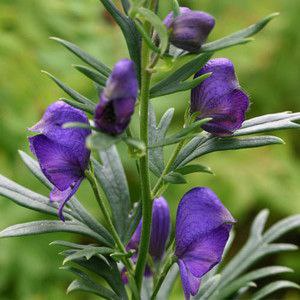 गुण - रूक्ष, तीक्ष्ण, लघु, व्यवायी, विकासी
वीर्य – उष्ण
विपाक – मधुर
कर्म - शुद्ध विष (1) + शुद्ध टंकण (1) सर्वरोगहर (र.का.) - वेदनास्थापक - शोथघ्न -   
                 शूलप्रशमन ज्वरघ्न – स्वेदजनन

भेद :-
वत्सनाभ
कृष्णाभ
कपिश
पाण्डु(श्रेष्ठ)
Habitat 
Himalayan range (at higher altitudes i.e. 10,000 feet and above), Nepal, Sikkim and Gadhwal.
Morphology
The shrub is about 45 to 90 cm long; its leaves resemble that of Five-leaved chaste (Vitex negundo).
All parts of the plant are poisonous but the root is most potent.
The root is 5 to 10 cm long and 1 to 2 cm thick; the dry root is conical in shape, usually shrivelled and with longitudinal wrinkles. It is dark-brown in color.
When freshly cut it is whitish and starchy inside but on exposure to air it turns pinkish.
It is odorless but has slightly sweetish taste.
It is sparingly soluble in water.
Chemical Composition

Alkaloid aconitine
Picroaconitine
Pseudo-aconitine
Aconitine

Among of these contents, alkaloid aconitine is most potent. Initially it affects the cardiac 
Muscles and later smooth muscles, skeletal muscles, central and peripheral nervous
system are affected.
Sign & symptom
आयुर्वेदानुसार विषाक्तता के लक्षण
आचार्य सुश्रुत के अनुसार                     ग्रीवास्तम्भो वत्सनाभे पीतविण्मूत्रनेत्रता |     (सु.क. 2/12)

अशुद्ध वत्सनाभ का सेवन करने से -1. गर्दन की अकड़न (stiffness of neck)
2. मल, मूत्र एवं नेत्र में पीतता (yellowish discoloration of feces, urine and conjunctiva).

रसतरंगिणी के अनुसारअविशुद्धं विषं दाहं मोहं हृद्गगतिरोधनम्। 
       मृत्युञ्च ।। (र. त. 24/18)
अशुद्ध वत्सनाभ का सेवन करने से -• दाह (Burning sensation) • मोह (stupor)• हृदयगति का अवरोध (cardiac arrest ) से मृत्यु होती है। 

घातक मात्रा-  चूर्ण 1 ग्राम,
                              स्वरस 250 मिली., 
                             Alkaloids 4 मिग्रा.घातक काल-  सामान्यतः 1 से 5 घण्टे में रोगी की मृत्यु हो सकती है।शोधन-  
वत्सनाभ को दोलायन्त्र में गोदुग्ध या गोमूत्र में एक प्रहर तक स्वेदन करने से शुद्ध होता है।
As per modern toxicology

Severe burning sensation in the mouth, lips, tongue and throat.
Tingling sensation and numbness in oral cavity.
Profuse salivation.
Abdominal pain.
Vomiting.
Tingling sensation and numbness rapidly spread in whole body.
Symptoms resembling paralytic attack.
Giddiness.
Blurring of vision.
Stammering.
Generalized  weakness.
Muscle cramps.
Convulsions
Reduced and irregular pulse
Initially constriction of pupils and later dilatation (this condition is called hippus)
Fall in body temperature
Death due to ventricular fibrillation.

 Fatal doseCrude powder - 1 gmJuice - 250 mgTincture - 25 dropsAlkaloids - 4 mg
Fatal periodMinimum - 45 minutesMaximum – 24 hours

Postmortem Appearance\ autopsy

Organs are congested.
Fragments of root may be found in stomach contents.
Bronchial tree shows frothy mucus.
Mucus membrane of stomach and small intestines may be congested and inflamed.
Traces of aconite in abdominal cavity.
Medico-Legal Aspects
Accidental poisoning
Commonly used for suicide/homicide.
Abortifacient.( cause abortion)
Cattle poison.
Arrow poison.

Treatment
आयुर्वेदानुसार 1. टंकण + घृत का प्रयोग2. अजादुग्ध की अधिक मात्रा देकर वमन कराना3. हरिद्रा स्वरस + तण्डुलीय स्वरस/सर्पाक्षी स्वरस + टंकण + घृत
As Per Modern Toxicology1. Stomach wash (using Tannic acid  or Potassium permanganate).2. Novocaine (for cardiac arrhythmias).3. Nor-adrenaline/ Mephentine (for low blood pressure)4. Artificial respiration

Contraindications
Contraindicated in pregnancy, lactation.
Food substances which aggravate Pitta like Usna, pungent, salty and sour eatables            should be avoided.
In the patient of cardiac, liver, kidney and brain disease.
It should be avoided in hunger, thirst, anger, sun exposure.
शंका विष (Doubt of being poisoned) 

आचार्य चरक मतेन

दुरुन्धकारे विद्धस्य केनचिद्विषशंकया। 
विषोद्वेगाज्ज़्वरश्छर्दिर्मूर्च्छा दाहोऽपि वा भवेत्।।
ग्लानिर्मोहोऽतिसारश्चाप्येत्च्छंकाविषं मतम्।       (च.चि. 23/221-222)

घोर अन्धकार में किसी कॉटे आदि के चुभ जाने से या किसी कारणवश चोट लग जाने से जब
    किसी मनुष्य को विषैले जन्तु द्वारा काटे जाने का सन्देह हो जाता है, तो भी मानसिक विष के
     प्रभाव की आशंका से जो उद्विग्नता होती है,

उससे ज्वर (fever), बमन (vomiting), मूर्च्छा (fainting), दाह (burning sensation), ग्लानि
    (restlessness), मोह (stupor) और अतिसार (diarrhea), ये लक्षण हो जाते हैं। इसे 'शंकाविष’
     माना जाता है।
शंकाविष के लक्षण

ज्वर (fever)
अतिसार (diarrohea)
मूर्च्छा (fainting)
वमन (vomiting)
ग्लानि (restlessness)
मोह (stupor)
दाह (Burning sensation)
Forensic Psychiatry
PSYCHIATRY:  It is the branch of medical science which deals with
      study, diagnosis, treatment, prevention of mental illness and behavioral 
       disorders.

FORENSIC PSYCHIATRY deals with the application of psychiatry in the
administration of justice. Or,  It is the branch of psychiatry(science which deals
with study, diagnosis, treatment, prevention of mental illness and behavioral
disorders) which deals with the application of psychiatry in the administration of
justice.
COMMON SYMPTOMS OF PSYCHIATRIC DISORDERS
 Delusion
Hallucination
Illusion
Impulse
Obsession
Delusion

Delusion is a false belief in something which is not a fact and the belief
     persists even after its falsity has been clearly demonstrated.

Hallucination

It is a false sensory perception which manifests without any external object or stimulus.
Illusion

It is false interpretation by the senses of an external object or stimulus
     which has real existence. Optical illusions are quite common in deserts
     where water may be seen at places. A rope may be seen as a snake at
     night. Illusion may occur both sane and an insane person.

Impulse
This is defined as a sudden and irresistible force which compels a
      person to do some action without motive or fore thought, a normal
      person always tries to analyze his actions whether they are consistent
      with law or not.
Obsession

An obsession is defined as a persistent and irresistible thought, image, 
     affect or impulse that cannot be  removed by the sufferer although he
      knows that this is foolish. He continues to suffer.


 When this converts into action, it is called 'compulsions’.
Antidote

Antidotes are the substances used to counteract or neutralize the effects of poison. The term derives from the Greek Pharmacon or Antidote, given as a remedy. Sometimes referred to as reversal agents.

Type of antidote
Mechanical or physical antidotes
Chemical antidotes
Physiological antidotes
Universal antidote
How does antidote works
A medication or treatment that counteracts a poison or its effects. An
      antidote may work by reducing or blocking the absorption of a poison
      from the stomach.
  It might counteract its effects directly, as in taking something to
        neutralize an acid. Or an antidote might work by blocking a poison at
        its receptor site.
1.   Mechanical or Physical Antidotes
Bulky food articles (e.g. potato, banana, rice etc.) - These hinder the ingested
       poisons (e.g. glass powder, dust of diamond etc.) by blocking their action on
      the gastric mucosa.
 Demulcents (white of egg, ghee, milk, butter etc.) - These coat the gastric
       mucosa and thus hinder the absorption of poisons.
 Activated charcoal - This adsorbs the - poisons and thus makes them
       ineffective.

2.  Chemical Antidotes• Weak alkali magnesium oxide for acids.• Weak acids acetic acid or vinegar for alkalies.
Lime for oxalic acid.
Potassium ferrocyanide for copper poisoning.

3.  Physiological/Pharmacological AntidotesThese act by producing exactly the opposite action to those produce by the poison e.g.-

Atropine for Pilocarpine poisoning.
Atropine for organophosphorus poisoning.
Naloxone for opium and morphine poisoning
Chloroform for strychnine poisoning.
Physostigmine for Dhatura poisoning.
Ethyl alcohol for Methanol poisoning.
N-acetyl cystine for Paracetamol poisoning
4.  Universal Antidotes•This antidote is called universal because it can be used in cases of poisoning, especially when the nature of poison is unknown.
Charcoal (2 parts) + Magnesium oxide (1 part) + Tannic acid (1 part) glutethimide, methyl alcohol, salicylates etc. from the blood.

Chelating agents/Metal complexing agents 
 Are used in the treatment of poisoning by heavy metals. They have greater affinity for the metals as compared to the endogenous enzymes.
The complex of the agent and metal is more water-soluble than the metal itself,resulting in higher renal excretion of the complex. They can form stable soluble complexes with calcium and certain heavy metals.
Definition of Prativisha

Prativisha means which acts against visha.
Prativisha means the medicine which is used for the purpose of pacifying visha
     uttpanna lakshana.

Indications of Prativisha
When the effect of poisons are not subsided by mantra, tantra chikitsa and dravya prayoga. 
1. When vishapidita has between fifth and seventh visha vega. 
 2. When all treatment procedures have failed.
3. In Emergency conditions, Prativisha should be administered.
4. In person who is subjected to ghruta, vamana, virechan and hitabhoji, satwika prakruti, sheetakala, vasant rutu, after sunrise, ghishma rutu.

Contraindications of Prativisha
1. When poison localized in Rakta, Prativisha should not be administered.
2. After lapse of kriyakala.
3. In case of shankha visha (doubtful poisons).
4. In varsha rutu, durdina (cloud), Krodha(anger), Pittarogi, Klibhya (impotent), 
Kshuda(hunger), Trushna(thrist), shrama(Fatigue), Atapa sevita(exposure to sun), 
Adva(walked for longer distance), suffering with other diseases, pregnant woman,
child, old person, Ruksha, Marmastita visha.
Dose 
In jangma visha– Stavara vish should be administered in the dose.
1. Heena matra (Minimal dose) – 4 Yava 
2. Madhyama matra (Moderate dose) – 6 Yava 
3. Uttam matra (Maximum dose) – 8 Yava

Ghrita as an antidote 
Ayurvedic classics have mentioned ghee as the drug of choice for treatment of poisons.
Charak mentioned ghee has similar qualities of Oja, hence useful in poisoning.
Acharya Vagbhata says the qualities of ghee, it is destroyer of poisons and clearly
      mention that in all types of poisonings (Vishapaha), irrespective of state of the patient
     ghee is best treatment and also mentions that poisons attack the hrudaya cause
     destruction of life.
गुण कर्म

रस - मधुर 
वीर्य - शीत 
विपाक – मधुर
गुण- घृत पित्त और वातजन्य विकारों को शान्त करता है। रस,
   शुक्र, और ओज के लिए हितकारी होता है। दाह को शान्त करता
    है, शरीर को कोमल करता है, स्वर और वर्ण को प्रसन्न करता है॥
So to treat patient of poisoning ghee should be used alone or with other
    anti poisons drug, in case of alark visha, vruschika visha agnikarma 
     with boiling ghee, followed by oral application of puran ghrutha is also
     advised as the specific treatment

Madhu as an antidote- 
Acharya Susruta and Vagbhata says the qualities of madhu, it is
     destroyer of poisons, he clearly mention that in all types of poisonings
     (Vishapaha), irrespective of state of the patient madhu is best
     treatment.
गुण कर्म

रस - मधुर, कषाय 
गुण - लघु, विशद , योगवाही, सूक्ष्म, गुरु (चरकमतानुसार)
विपाक - मधुर 
वीर्य - शीत
Godugdha as an Antidote

 Kshira has similar properties to that of Oja`s act as
     Rasayan, balavardhaka, hrudya, jeevaneeya. Ayushya.

गुण कर्म
रस - मधुर 
गुण - स्निग्ध 
वीर्य - शीत 
विपाक - मधुर
Swarna bhasma as an antidote 
Acharya Bhavaprakash says that swarna is best rasayan, ojaskara,
     helpful in both visha conditions I,e in jangama visha and stavara visha

गुण कर्म

रस - कषाय, तिक्त, मधुर 
गुण - स्निग्ध 
वीर्य - शीत 
विपाक - मधुर.
CONCLUSION


Toxico-dynamic study of a drug gives us information about action of the
drug within body, which may be local, remote, both (local and remote) or
general. Therapeutic property of the drug mainly depends on its 
action. As per Ayurvedic classics the action of Dravya (drug) depends
upon Gunas (properties).
This Gunas decided the therapeutic value of the drug. Except Visha
       Dravyas all Aushadhis possess maximum five or six Gunas. With the
      help of ten Gunas, Visha works fast than any other Aushadhis. These
      properties increase therapeutic value of the Visha. The general
      treatment of the poisons as well the fatality of Visha is depends upon
      toxico-dynamic action (Visha kriya) of poison, so the knowledge of
      Visha kriya is important while treating toxicity as well during
      therapeutic uses of Visha dravya. Understanding Visha kriya help us to
       combat complication of Visha dravya in both condition.